The cod in Barents Sea and Icelandic Waters - experience and ways forward
Symposium on optimizing sustainable fishing yields - ecosystem and management perspectives, Copenhagen 10-11 October 2018
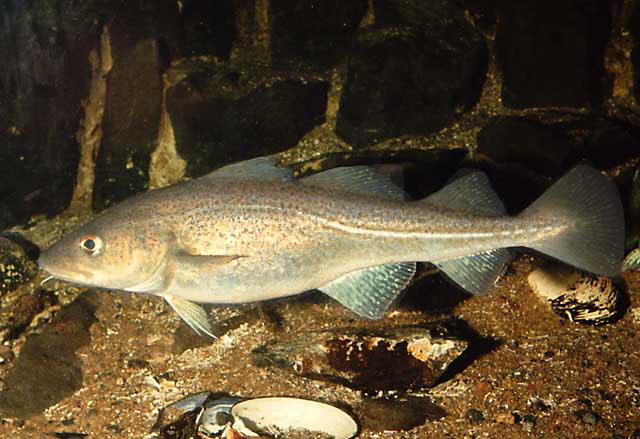 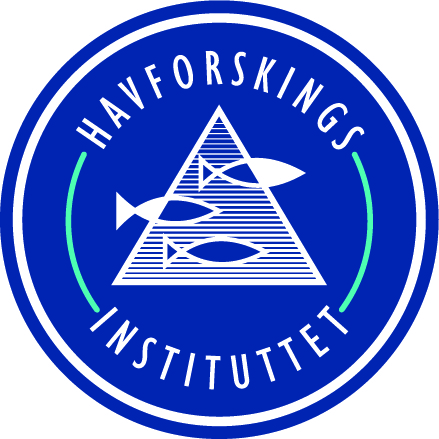 Barents Sea (BS) and Icelandic cod (Gadus morhua)
Currently the two largest cod stocks in the world
Biology, ecology and physical environment of both stocks are quite similar, but some notable differences 
Both stocks used to be overexploited
Following introduction of harvest control rules (ICE: 1996, BS: 2003) fishing pressure has been reduced and  cod stocks and catches have increased in both areas
Some challenges have been encountered along the way and some lessons learned
Time to sum up experiences and look ahead
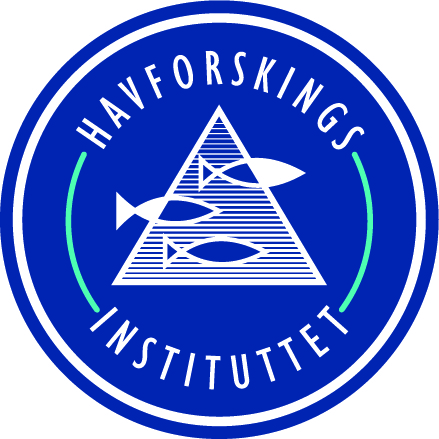 Biology of the two cod stocks
Both are long-lived, slow growing and late maturers (age 6-7 at first spawning) compared to cod found in warmer waters
Icelandic cod grow and mature slightly faster than BS cod (about half a year difference at age 6-7)
The most important commercial fish species and also the main predatory fish in both areas
Both have capelin as their main prey
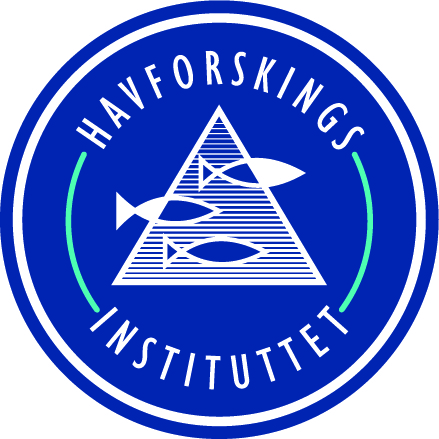 Management of the two cod stocks
Managed by one or two countries (Norway/Russia in Barents Sea, Iceland in Icelandic waters)
Annual assessments and advice by ICES, quotas (TACs) set annually
Fished both by trawl and conventional gears
Minimum size and closed areas: 
Barents Sea: 44 cm, max 15% undersized fish by numbers allowed
Icelandic waters: 55 cm, max 25 % undersized fish by numbers allowed 
Both areas: Some mixed  fisheries, in particular with haddock
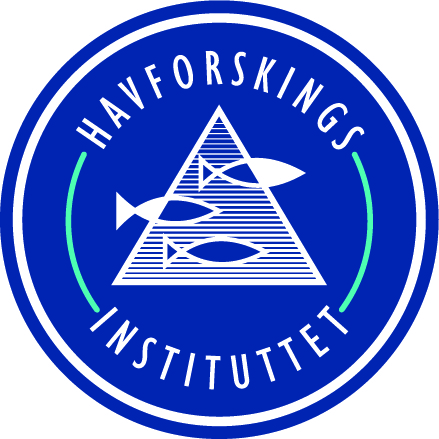 Iceland – cod distribution area - March
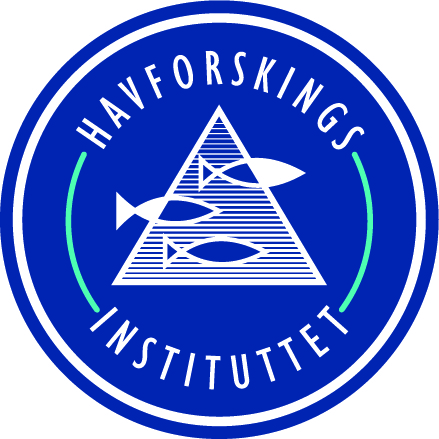 [Speaker Notes: Mainly limited by 500m depth contour]
Barents Sea cod >= 50cm distribution – winter 2008 and 2018
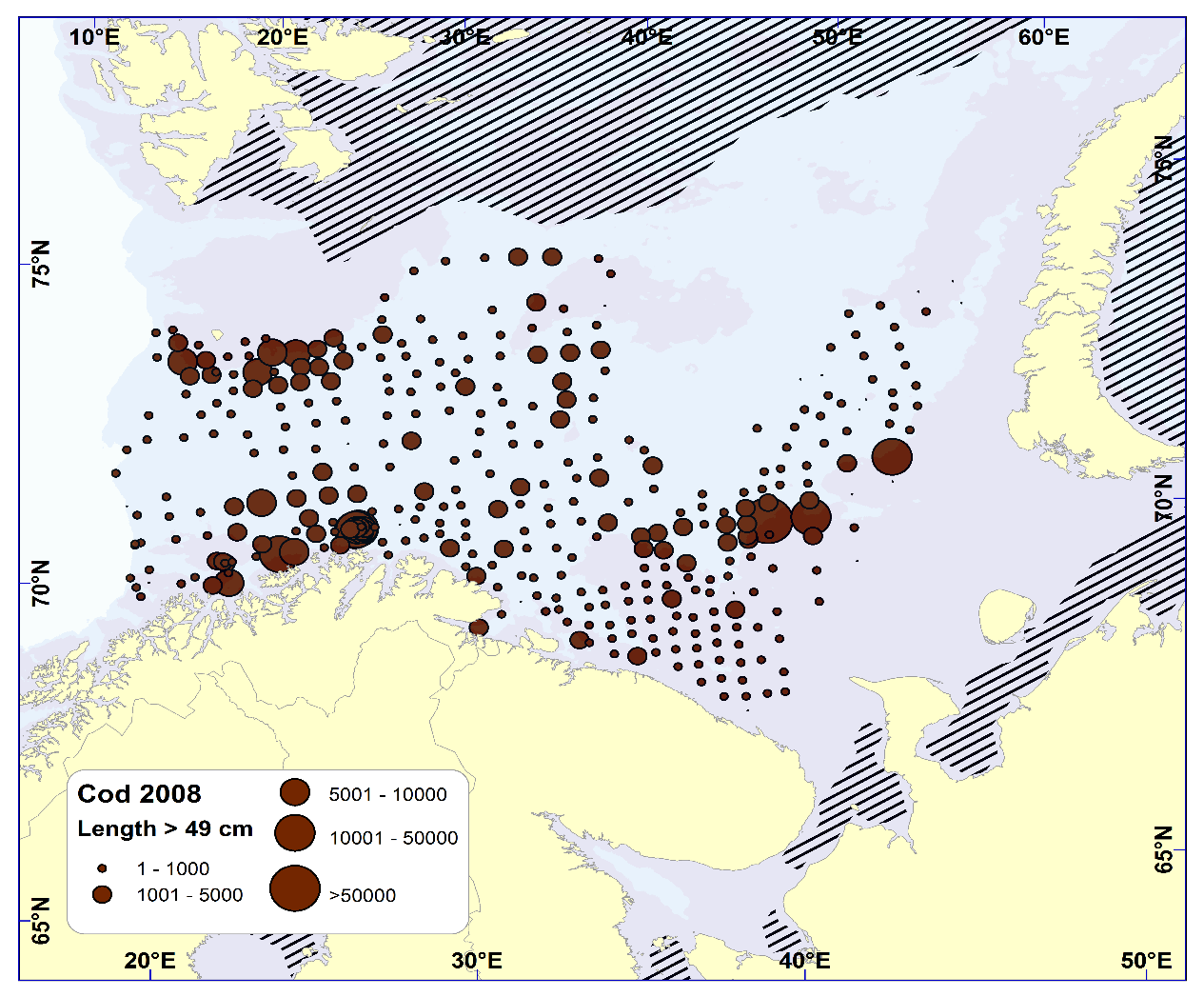 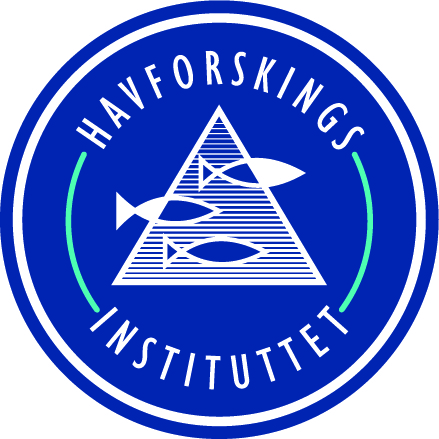 Barents Sea cod distribution autumn 2004 and 2013
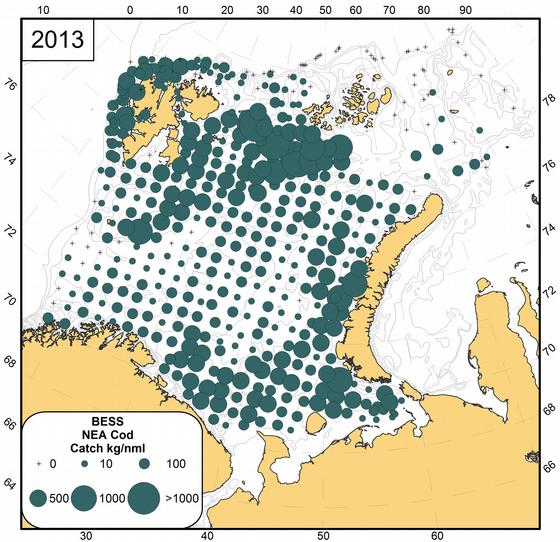 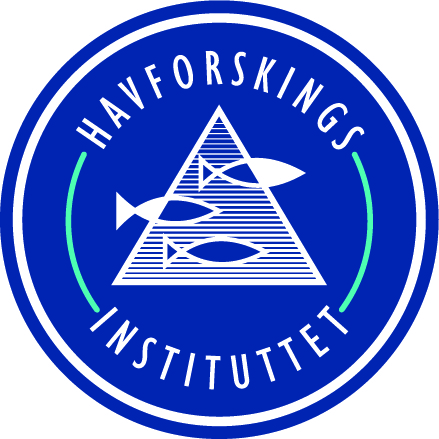 Stock history
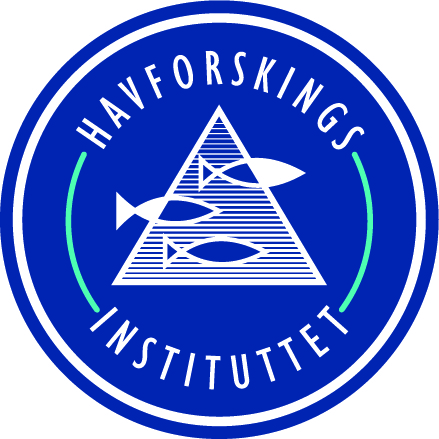 Recruitment
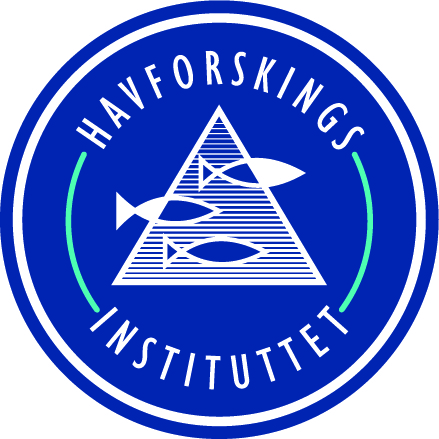 Stock-recruitment
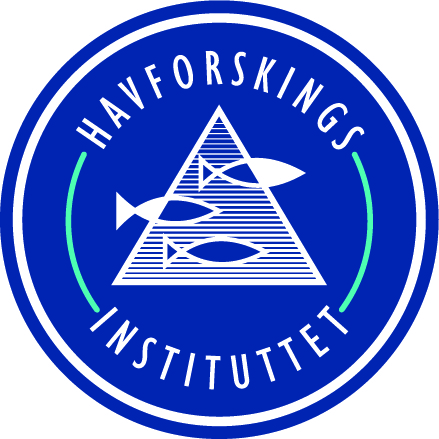 [Speaker Notes: Longer time series and thus some of the highest BS values not on previous plot. More variable recruitment in BS]
Fishing and exploitation history
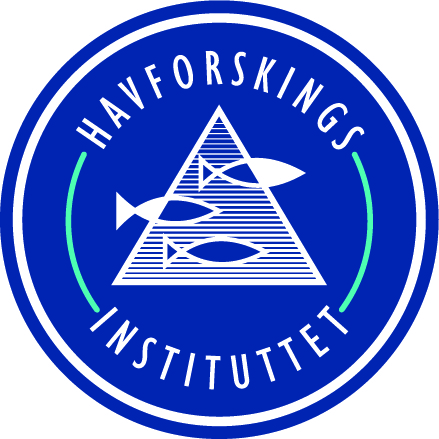 Mean weight in catch (kg round weight)
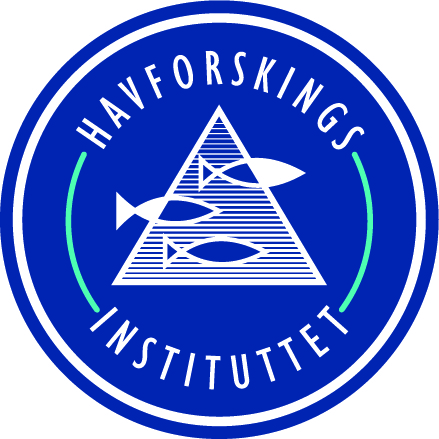 Icelandic harvest control rule – from 2009->
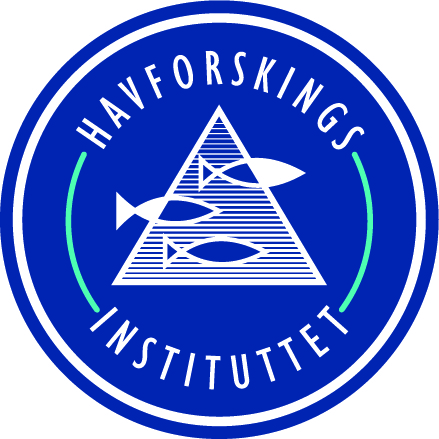 Barents Sea harvest control rule from 2016->
The TAC is calculated as the average catch predicted for the coming 3 years using the target level of exploitation (Ftr).
The target level of exploitation is calculated according to the spawning-stock biomass (SSB) in the first year of the forecast as follows: 
- if SSB < Bpa, then Ftr  = SSB / Bpa × Fmsy;
- if Bpa ≤ SSB ≤  2×Bpa, then Ftr  = Fmsy;
- if 2×Bpa < SSB < 3×Bpa, then Ftr  = Fmsy × (1 + 0.5 × (SSB - 2×Bpa) / Bpa);
- if SSB ≥ 3×Bpa, then Ftr  = 1.5 × Fmsy;
where Fmsy=0.40 and Bpa=460 000 tonnes.
 If the spawning–stock biomass in the present year, the previous year, and each of the three years of prediction is above Bpa, the TAC should not be changed by more than +/- 20% compared with the previous year’s TAC. In this case, Ftr should however not be below 0.30.
In 2014, JNRFC decided that from 2015 onwards, Norway and Russia can transfer to or borrow from the following year up to 10% of the country's quota.
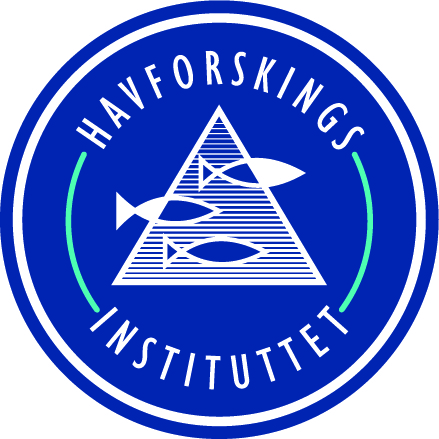 Harvest control rule comparison (simplified)
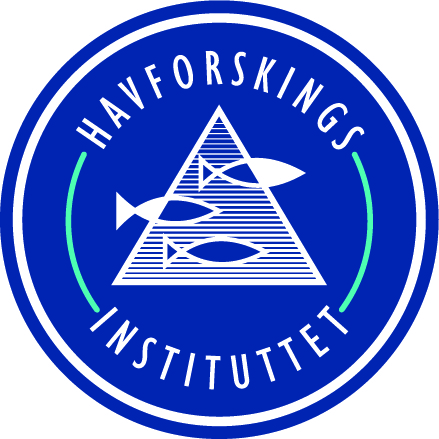 Harvest control rule development
Iceland:
Started in 1995/96
Multiplier  reduced from 0.25 to 0.20 over time
Barents Sea:
Started in 2003
Lower limit of F (0.30) introduced in 2009
Increased F at high SSB added in 2016, also limit on annual change of TAC increased from 10 to 20%
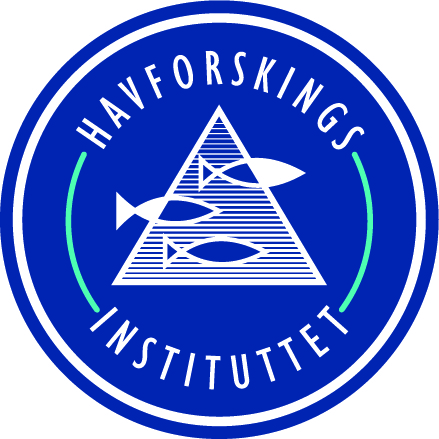 Testing of harvest control rules
Develop operating model
Within which range of stock size and exploitation can this model be considered realistic?
Long-term stochastic simulations where stock/recruitment has a stchastic element and assessment error is taken into account (minimum complexity)
Possibly also account for density-dependent effects, implementation error, biases etc.
Tabulate yield, risk (e.g. SSB< Blim) and variability in catches
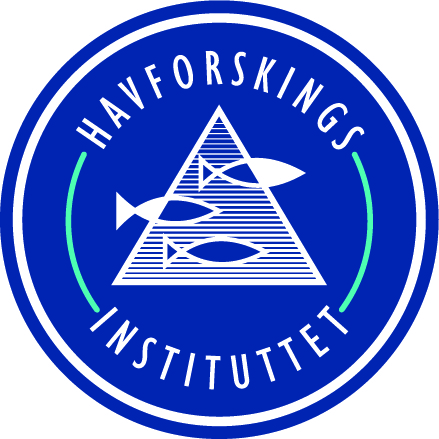 Challenges with implementation
TAC set above advice
Catches above TAC
Errors in stock assessment
In the first years with a HCR for Icelandic cod, stock size was overestimated and catches were also somewhat above agreed TAC. Works well now
For Barents Sea cod, IUU catches were high in first years after introduction of HCR. Then after such catches were eliminated, stock size was underestimated for some years and thus fishing mortality became lower than originally intended. Works better now but difficult to make managers follow advised reductions in TAC
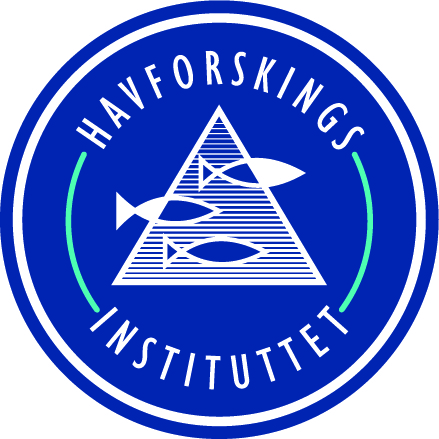 Fishing mortality related to HCR
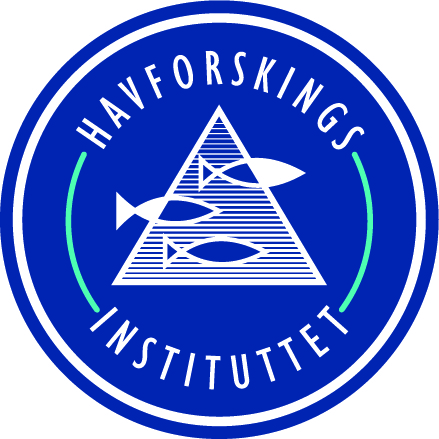 Density-dependent factors
Recruitment
Growth
Cannibalism
Density-dependent factors are more important in Barents Sea and density-dependent growth and cannibalism acocunted for in evaluation of HCRs there
Density-dependence in growth also accounted for in first simulations for Icelandic cod
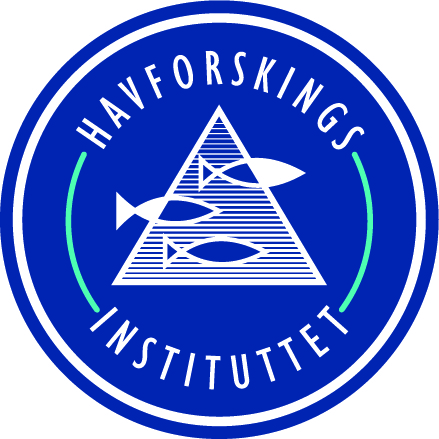 Barents Sea cod yield vs F – changing selection pattern and density-dependence (Kovalev and Bogstad 2005)
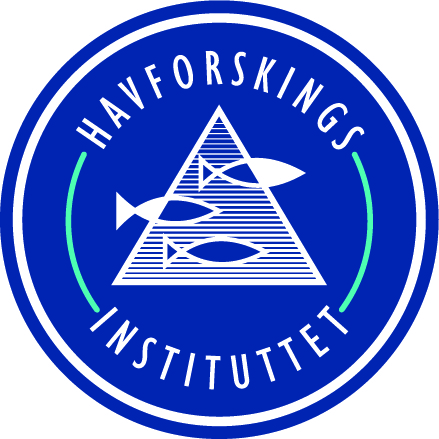 [Speaker Notes: Remember Fmax around 0.25]
Going into the unknown when reducing F considerably?
In previous periods with high stock size there may not have been surveys and other data may also be scarce – particularly a problem for older fish
Also physical environment and ecology may have changed since then
Expanding stocks – expansion of survey area lagging, also observations of large amounts of older fish which are outliers in time series may cause assessment problems – experience from Barents Sea 
Large catches and large fish in catches also may cause some ’luxury problems’ for the fishery and industry (too large fish, too large individual catches, lower prices… )
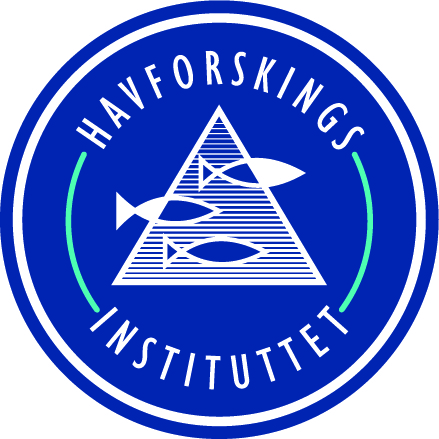 Some final points
HCR implementation took some time for both cod stocks but must be considered as fairly successful now
Need some adjustments of models and HCRs along the way
A HCR is not better than its biological basis and implementation
Take care  to extrapolate model results outside range of observations. In previous periods with high stock size there were quite likely no surveys and other data may also be scarce
Dialogue with managers and industry very important but not going into that here
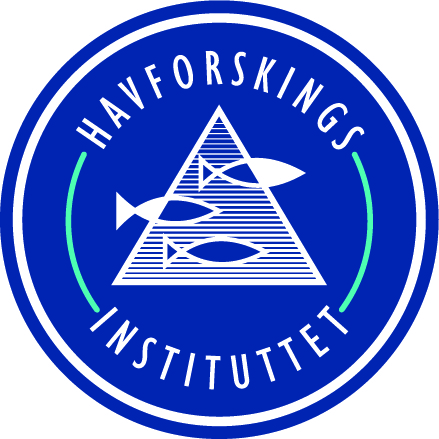 [Speaker Notes: Density dep on lder cod only]
Acknowledgements
FMSY project
ICES AFWG and NWWG
Guðmundur Þordarson and Höskuldur Björnsson, MRI, Iceland
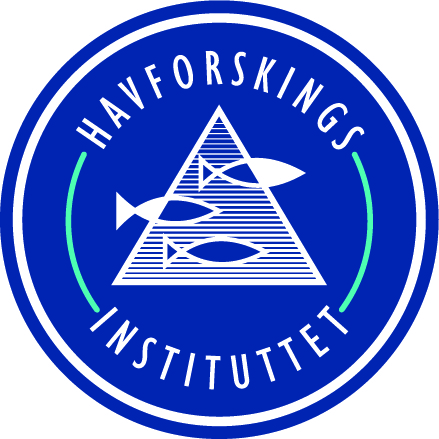